Phương trình
Tuyến tính
Khám phá phương trình 
tuyến tính một ẩn
Nội dung bài học
Định nghĩa
Cách giải
Ứng dụng thực tế
Mục tiêu bài học
Rút gọn biểu thức và phương trình tuyến tính có một biến.
Giải phương trình tuyến tính với hệ số hữu tỉ.
Định nghĩa
Phương trình tuyến tính một ẩn là phương trình có dạng:
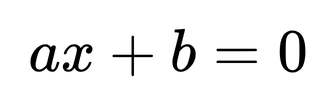 Trong đó:
x là ẩn số
a, b là các số thực, với a≠0
3x - 6 = 0
Giải phương trình
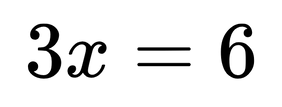 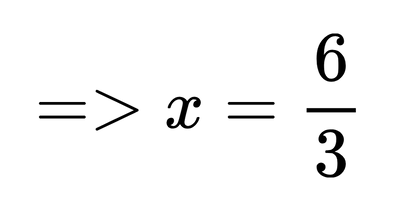 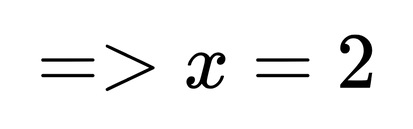 Ví dụ minh họa
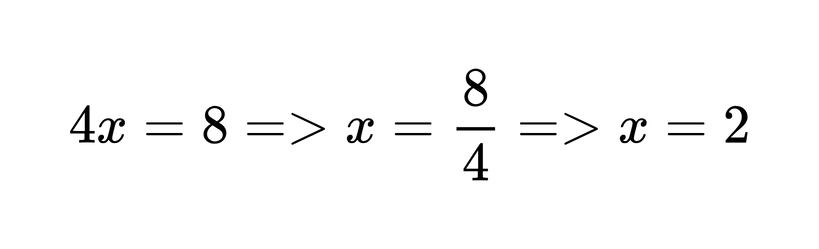 Ứng dụng
Bạn An mua 4 quyển vở, mỗi quyển giá xxx nghìn đồng, và tổng cộng hết 36 nghìn. Tìm giá mỗi quyển vở.
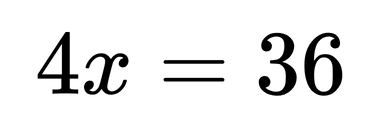 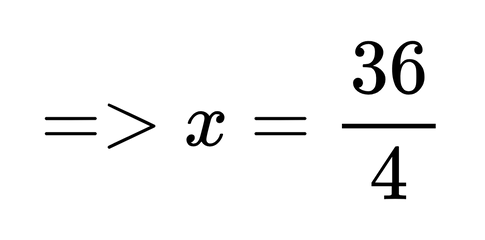 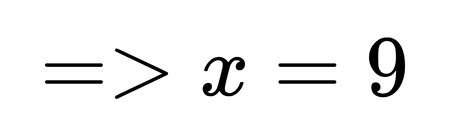